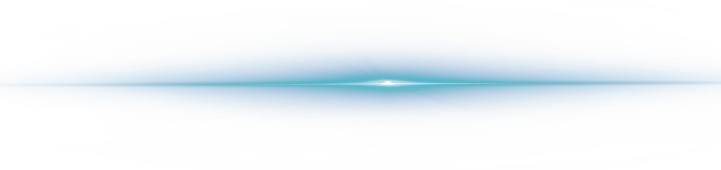 探索科技
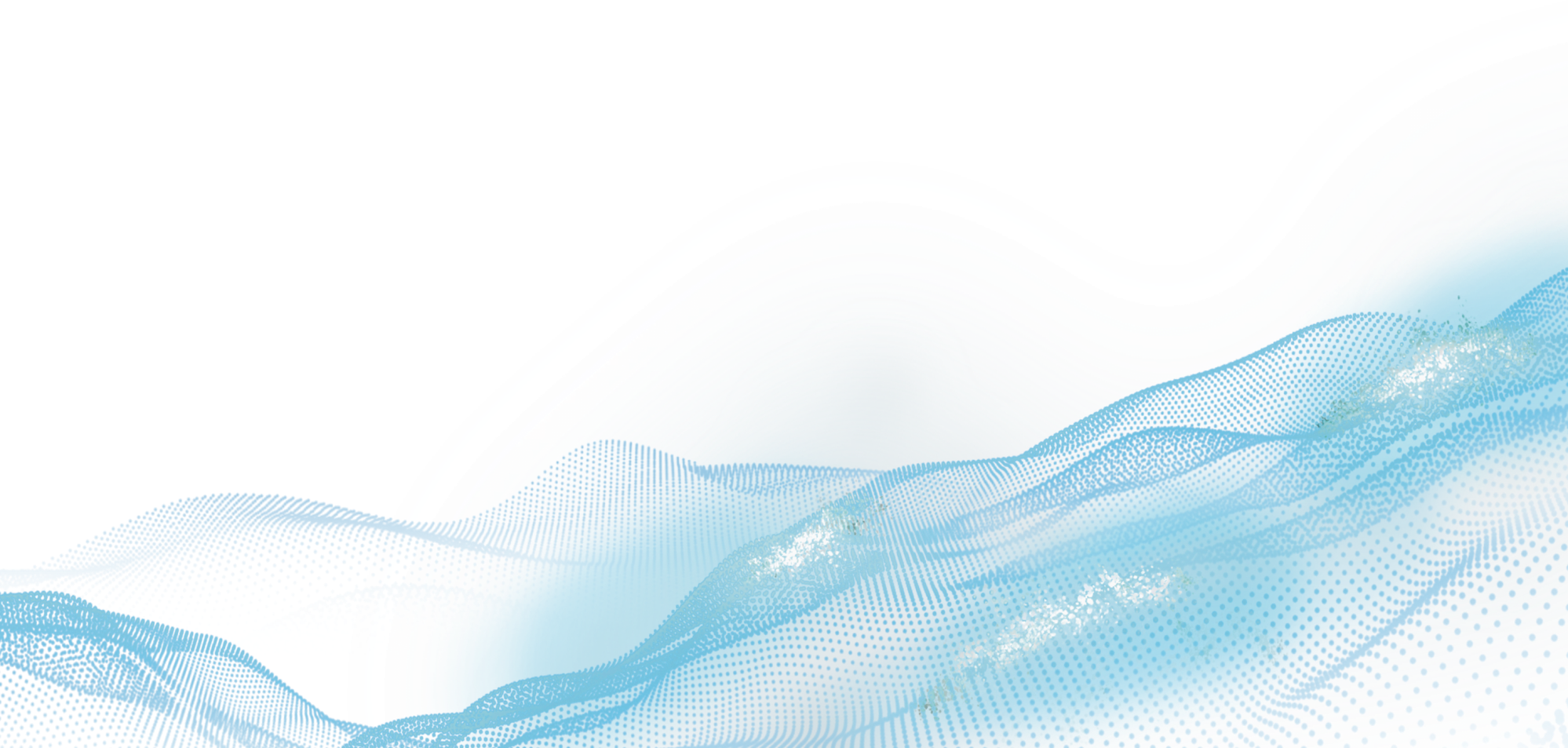 发现未来
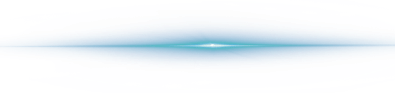 20XX年度互联网商务汇报
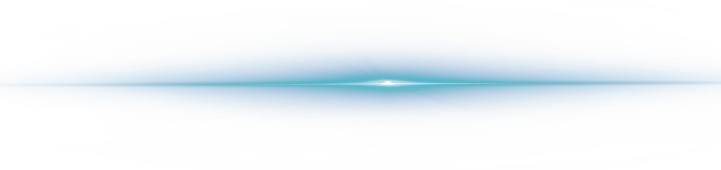 目录
CONTENTS
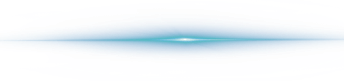 04
02
03
01
项目成果展示
未来工作计划
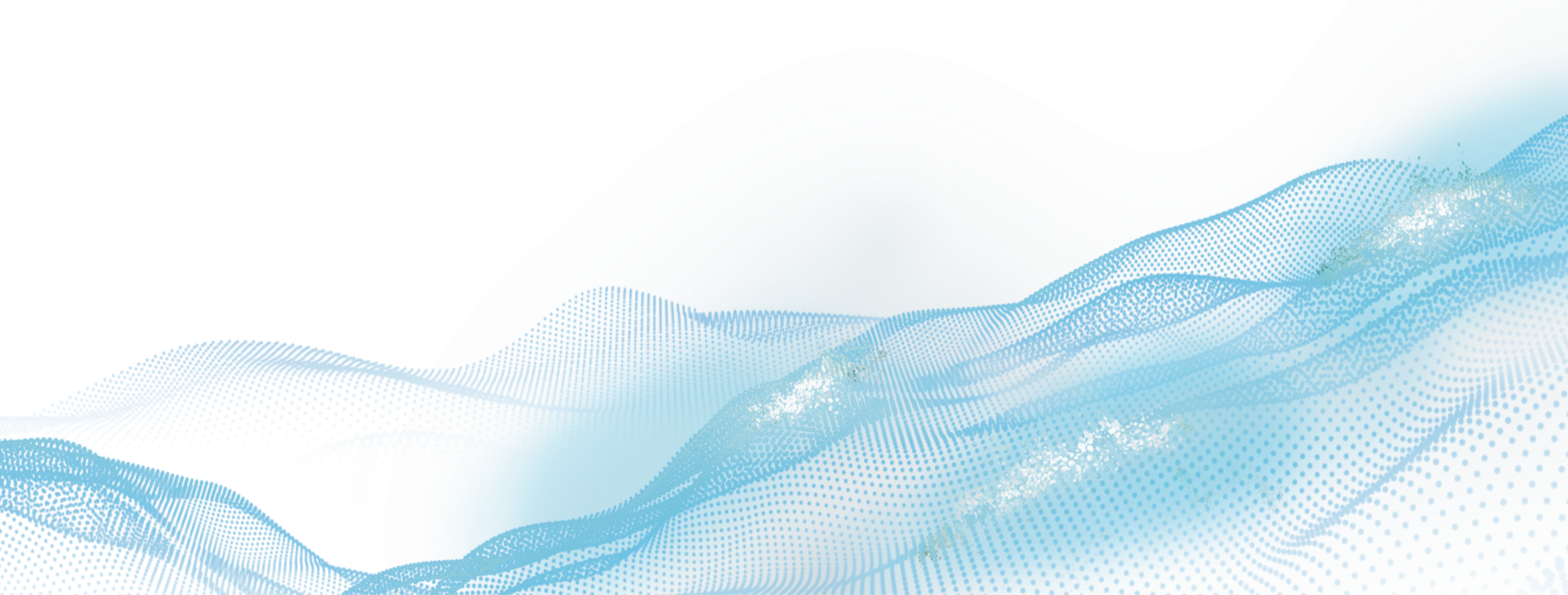 工作完成情况
工作不足之处
1
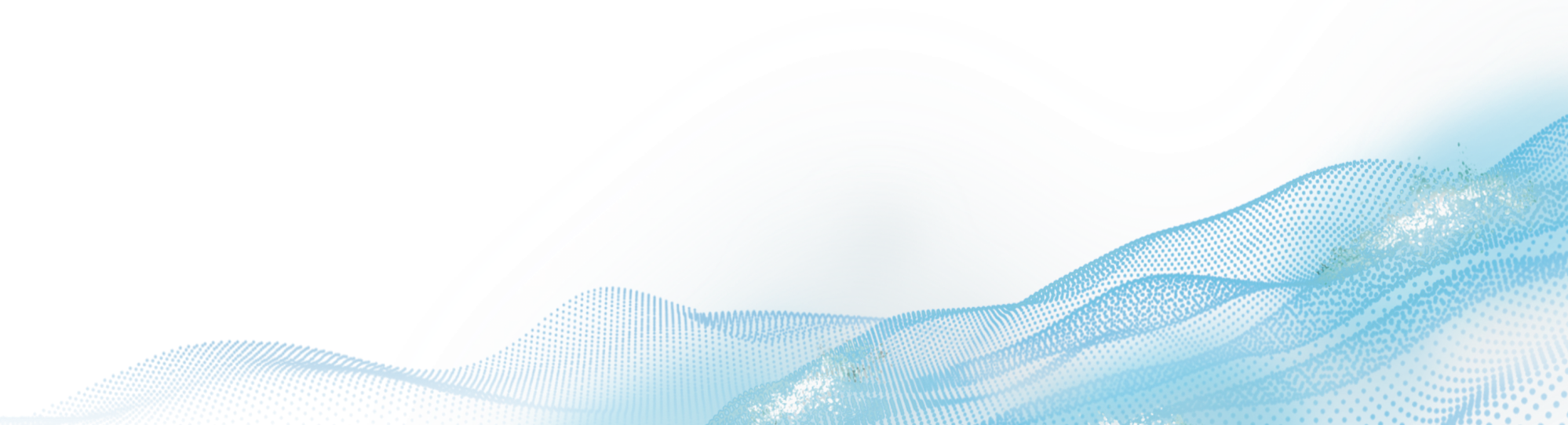 工作完成情况
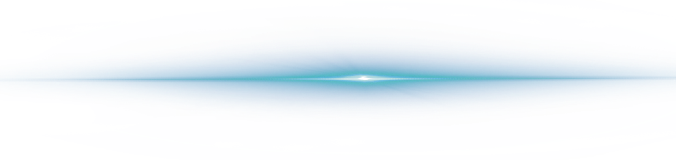 工作完成情况
2019
请输入标题
2016
2015
2018
请输入标题
请输入标题
2020
请输入标题
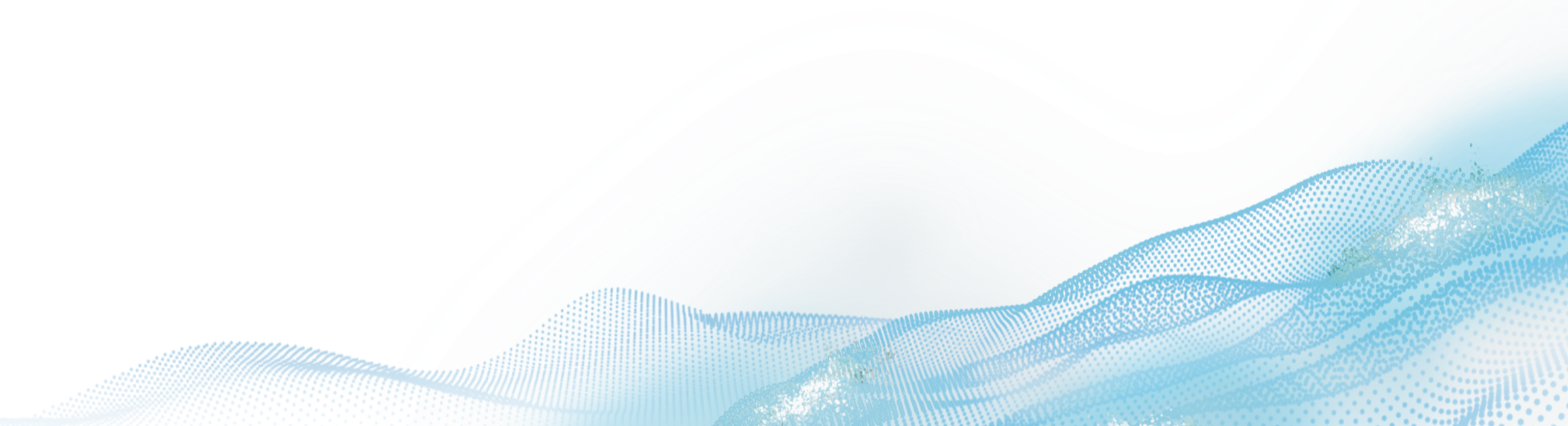 请输入标题
2014
2017
2021
请输入标题
请输入标题
请输入标题
工作完成情况
01
02
03
04
请输入标题
请输入标题
请输入标题
请输入标题
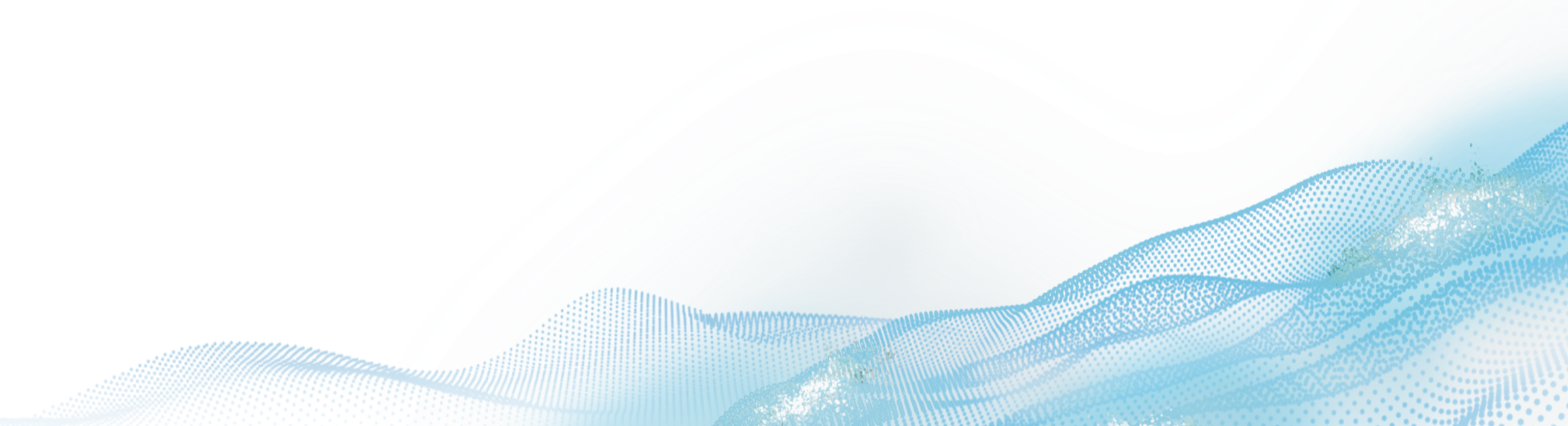 请输入文本，请根据具体情况进行文本的修改
请输入文本，请根据具体情况进行文本的修改
请输入文本，请根据具体情况进行文本的修改
请输入文本，请根据具体情况进行文本的修改
请输入文本，请根据具体情况进行文本的修改
请输入文本，请根据具体情况进行文本的修改
请输入文本，请根据具体情况进行文本的修改
请输入文本，请根据具体情况进行文本的修改
工作完成情况
请输入标题
请输入文本，请根据具体情况进行文本的修改,请输入文本，请根据具体情况进行文本的修改。
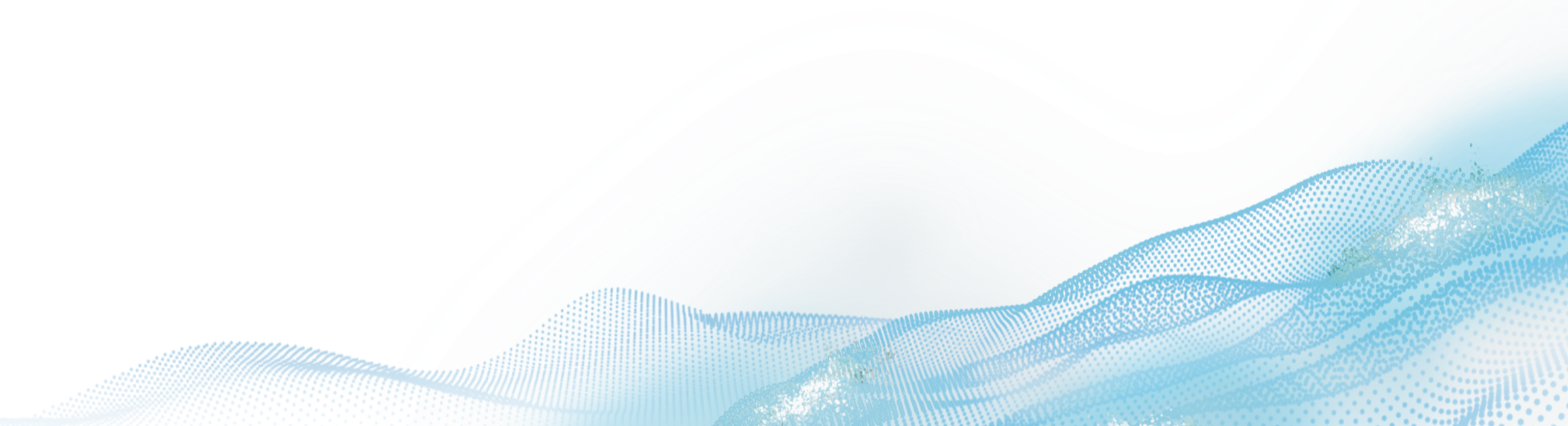 请输入标题
请输入文本，请根据具体情况进行文本的修改,请输入文本，请根据具体情况进行文本的修改。
工作完成情况
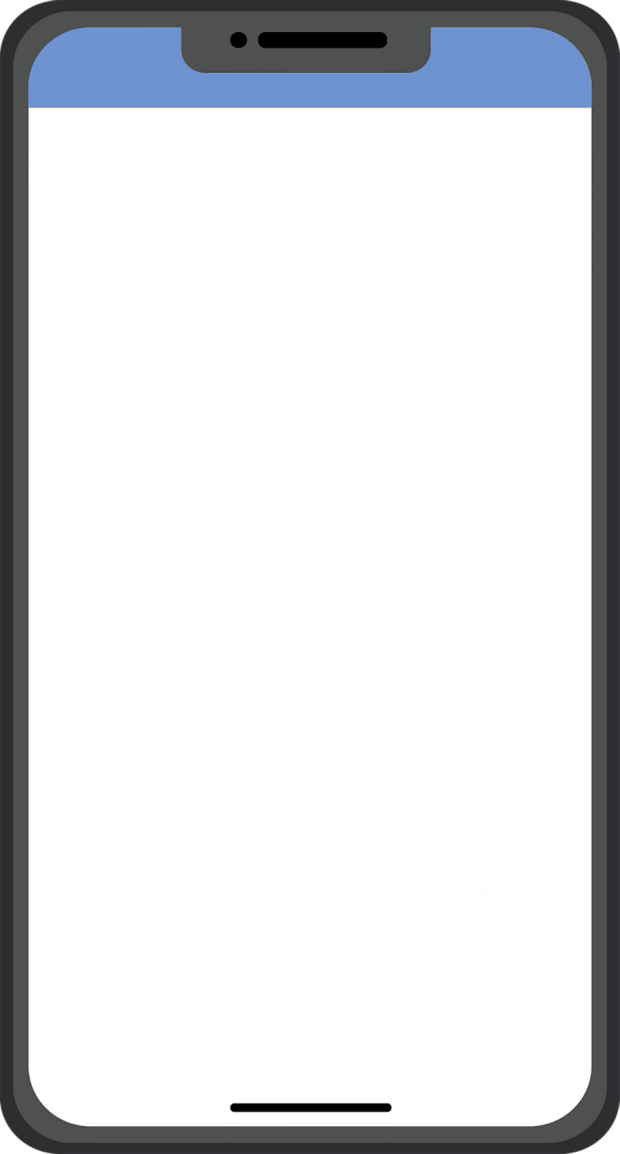 请输入标题
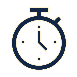 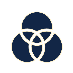 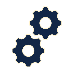 请输入文本，请根据具体情况进行文本的修改,请输入文本，请根据具体情况进行文本的修改。
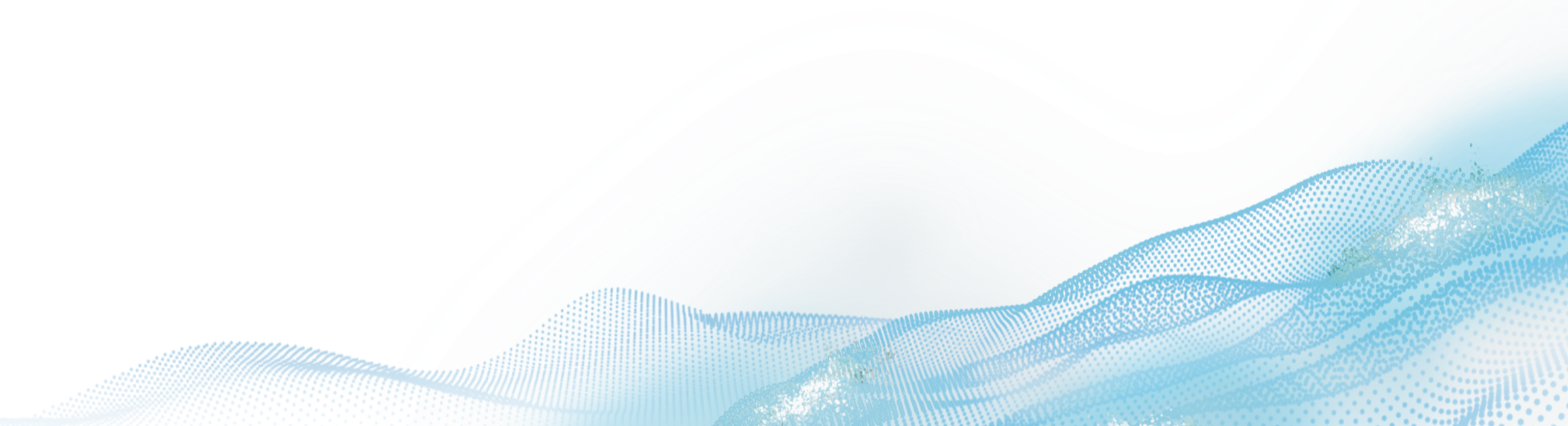 请输入文本，请根据具体情况进行文本的修改,请输入文本，请根据具体情况进行文本的修改。
请输入文本，请根据具体情况进行文本的修改,请输入文本，请根据具体情况进行文本的修改。
2
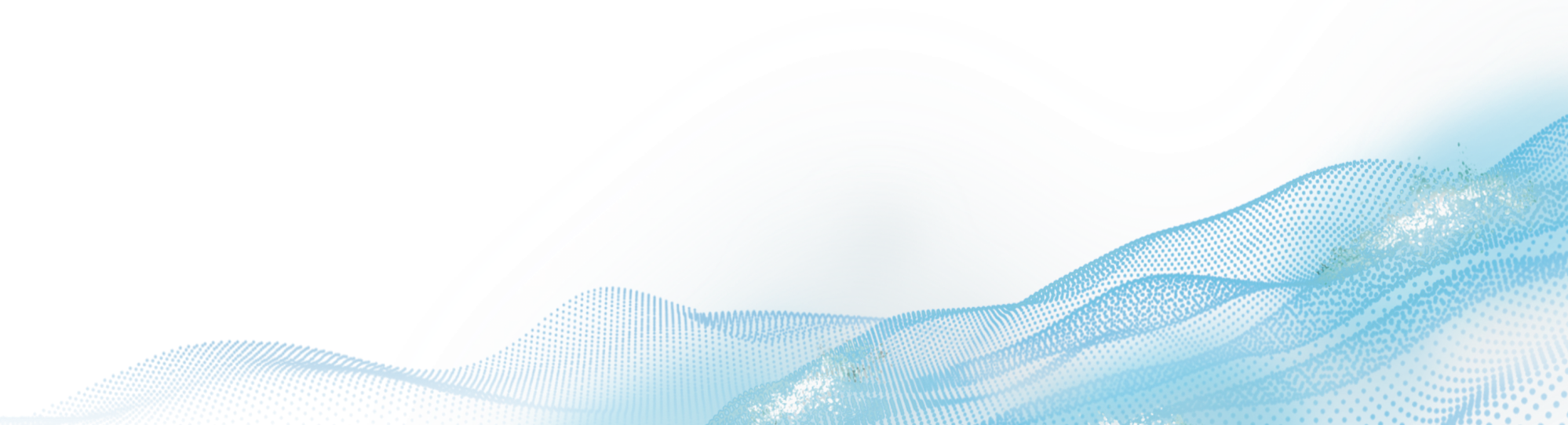 项目成果展示
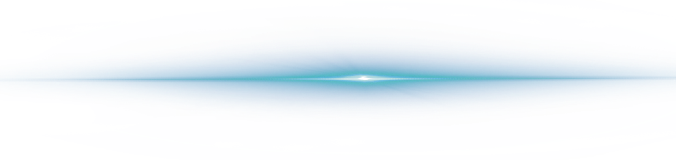 项目成果展示
请输入标题
请输入标题
请输入文本，请根据具体情况进行文本的修改
请输入文本，请根据具体情况进行文本的修改
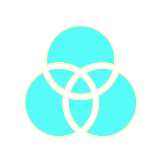 请输入标题
请输入标题
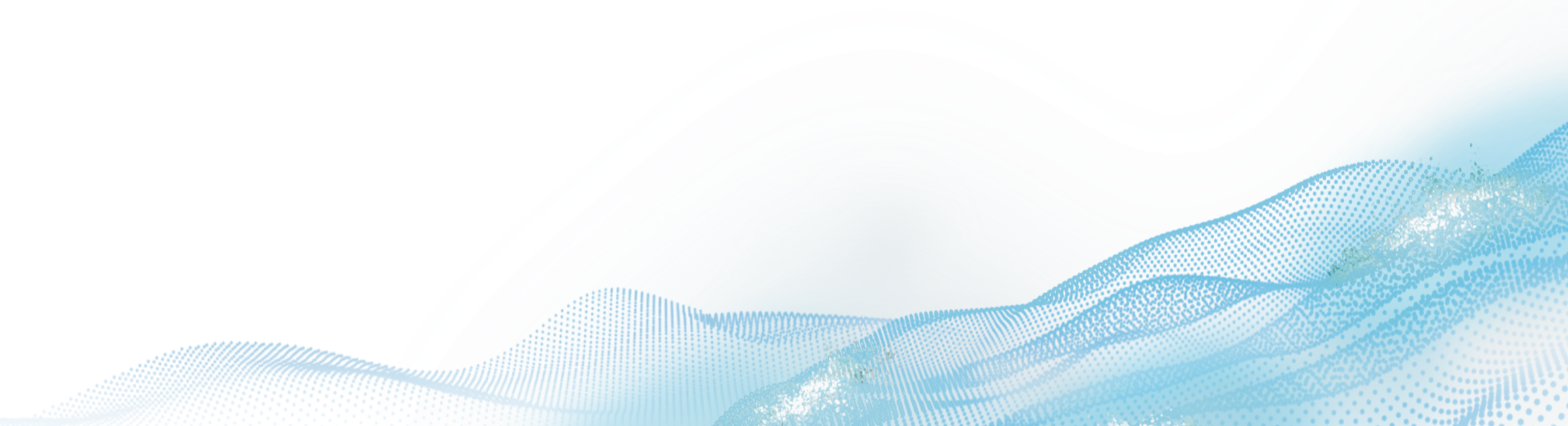 请输入文本，请根据具体情况进行文本的修改
请输入文本，请根据具体情况进行文本的修改
请输入标题
请输入标题
请输入文本，请根据具体情况进行文本的修改
请输入文本，请根据具体情况进行文本的修改
行业PPT模板http://www.1ppt.com/hangye/
项目成果展示
01
02
请输入标题
请输入标题
请输入文本，请根据具体情况进行文本的修改
请输入文本，请根据具体情况进行文本的修改
03
04
请输入标题
请输入标题
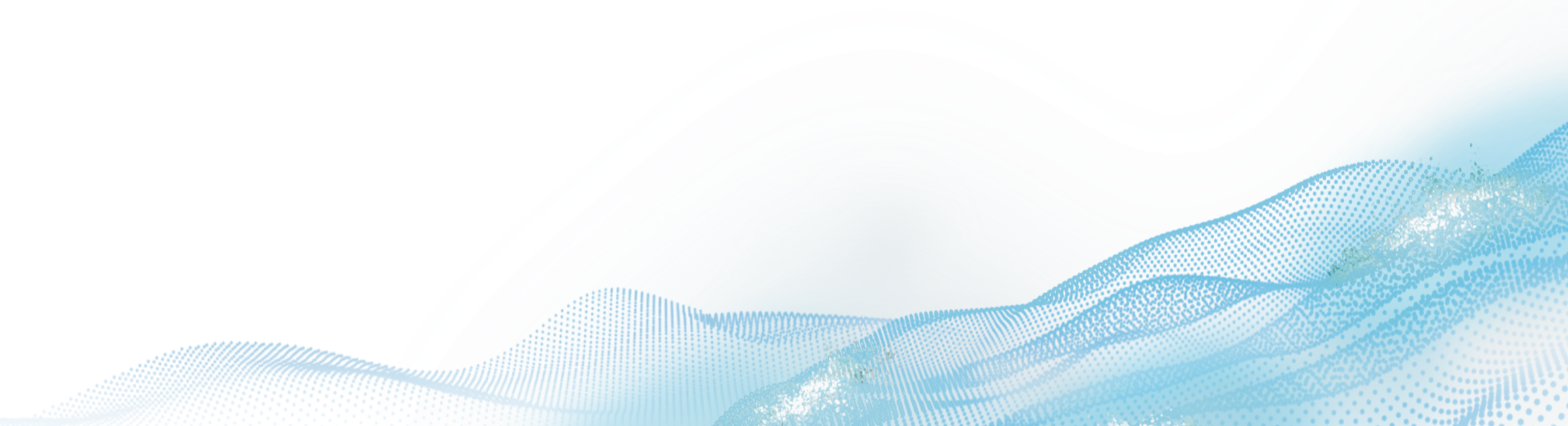 请输入文本，请根据具体情况进行文本的修改
请输入文本，请根据具体情况进行文本的修改
05
06
请输入标题
请输入标题
请输入文本，请根据具体情况进行文本的修改
请输入文本，请根据具体情况进行文本的修改
项目成果展示
请输入标题
请输入标题
请输入文本，请根据具体情况进行文本的修改
请输入标题
请输入标题
请输入文本，请根据具体情况进行文本的修改
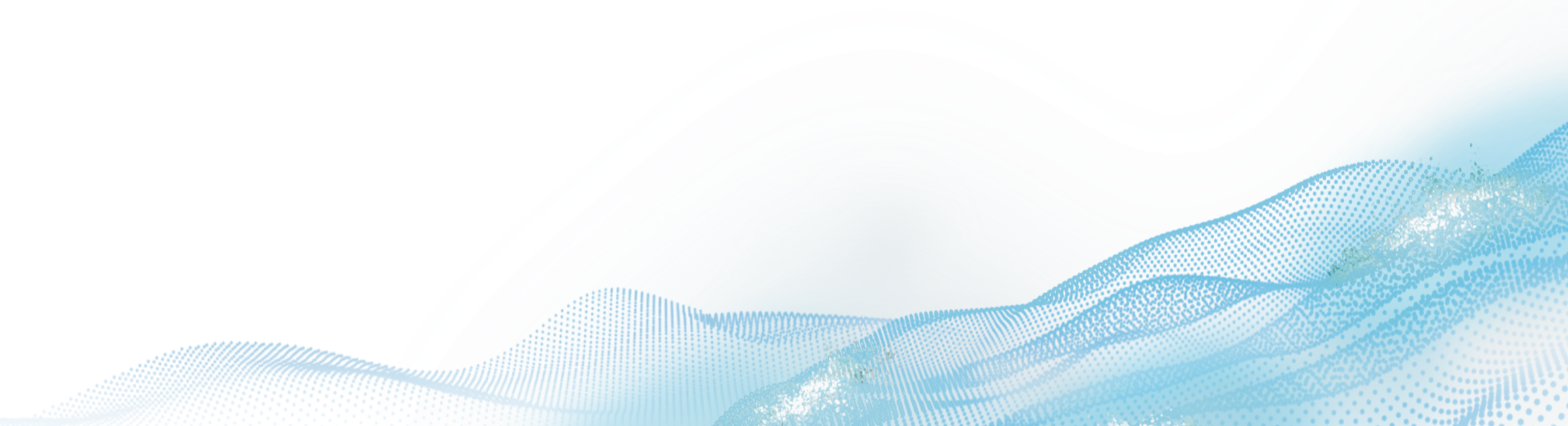 请输入文本，请根据具体情况进行文本的修改
请输入标题
请输入标题
请输入文本，请根据具体情况进行文本的修改
请输入文本，请根据具体情况进行文本的修改
请输入标题
请输入文本，请根据具体情况进行文本的修改
请输入标题
3
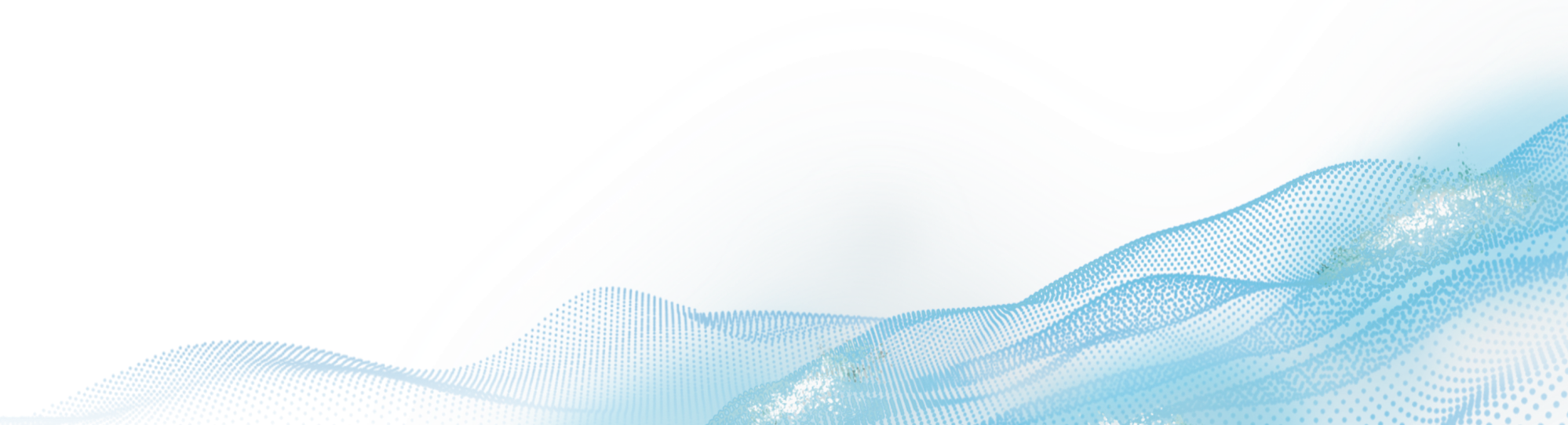 工作不足之处
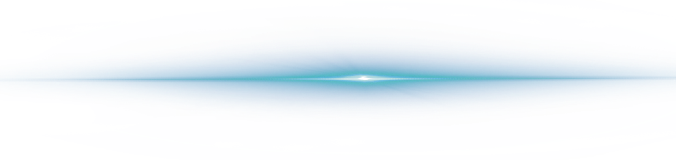 工作不足之处
01
03
请输入标题
请输入标题
请输入文本，请根据具体情况进行文本的修改
请输入文本，请根据具体情况进行文本的修改
请输入文本，请根据具体情况进行文本的修改
请输入文本，请根据具体情况进行文本的修改
请输入标题
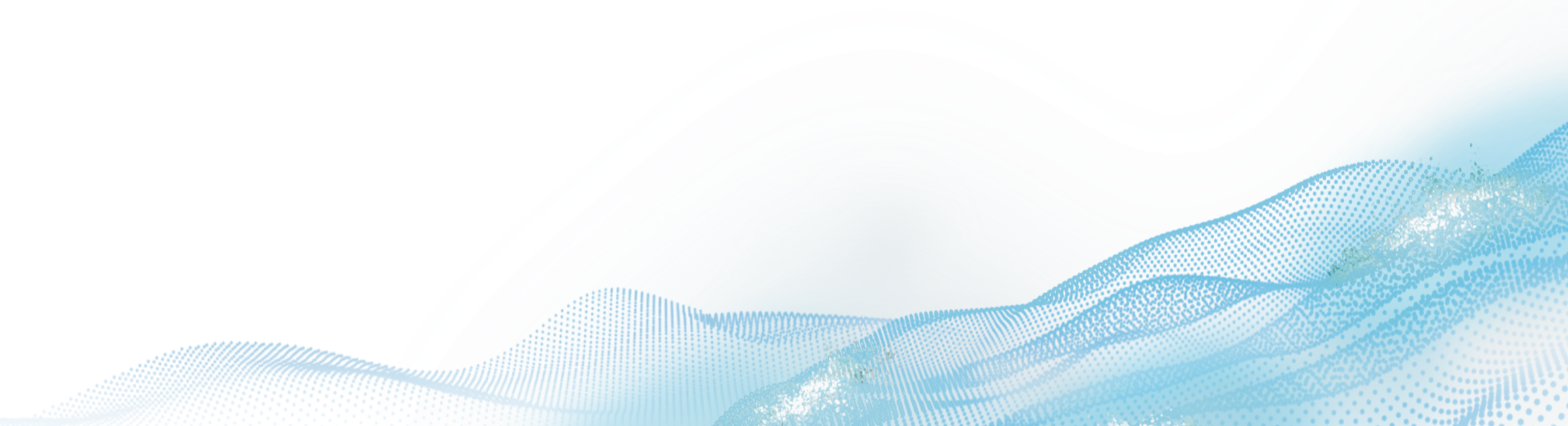 02
04
请输入标题
请输入标题
请输入文本，请根据具体情况进行文本的修改
请输入文本，请根据具体情况进行文本的修改
请输入文本，请根据具体情况进行文本的修改
请输入文本，请根据具体情况进行文本的修改
请输入文本，请根据具体情况进行文本的修改
工作不足之处
请输入标题
请输入标题
请输入标题
请输入标题
请输入标题
请输入文本，请根据具体情况进行文本的修改
请输入文本，请根据具体情况进行文本的修改
请输入文本，请根据具体情况进行文本的修改
请输入文本，请根据具体情况进行文本的修改
请输入文本，请根据具体情况进行文本的修改
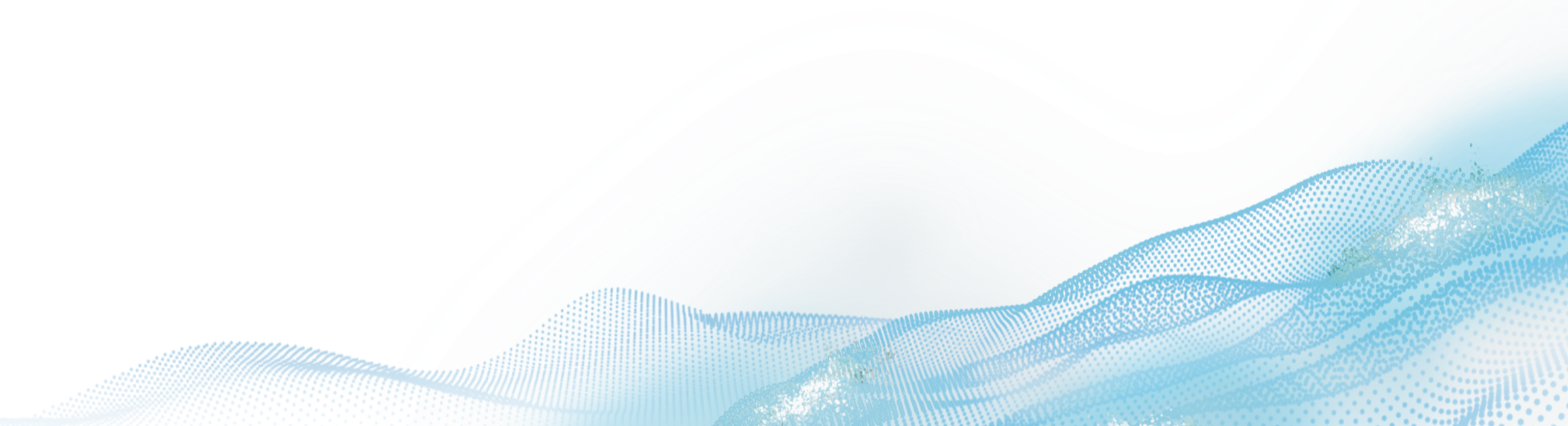 请输入文本，请根据具体情况进行文本的修改
请输入文本，请根据具体情况进行文本的修改
请输入文本，请根据具体情况进行文本的修改
请输入文本，请根据具体情况进行文本的修改
请输入文本，请根据具体情况进行文本的修改
工作不足之处
请输入标题
请输入标题
01
01
请输入文本，请根据具体情况进行文本的修改
请输入文本，请根据具体情况进行文本的修改
请输入文本，请根据具体情况进行文本的修改
请输入文本，请根据具体情况进行文本的修改
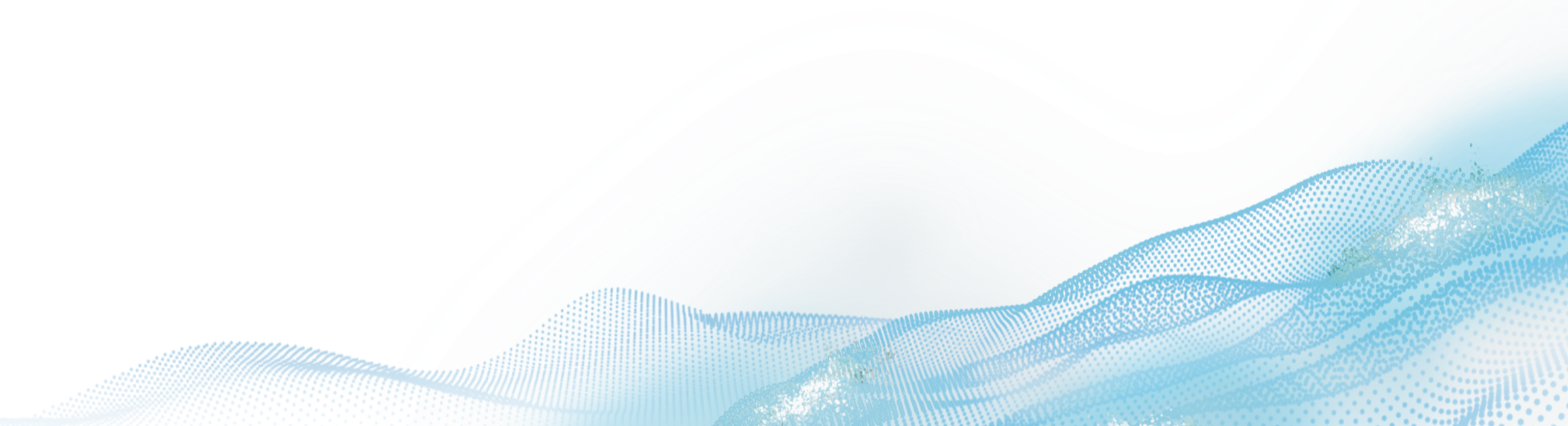 02
02
请输入文本，请根据具体情况进行文本的修改
请输入文本，请根据具体情况进行文本的修改
请输入文本，请根据具体情况进行文本的修改
请输入文本，请根据具体情况进行文本的修改
4
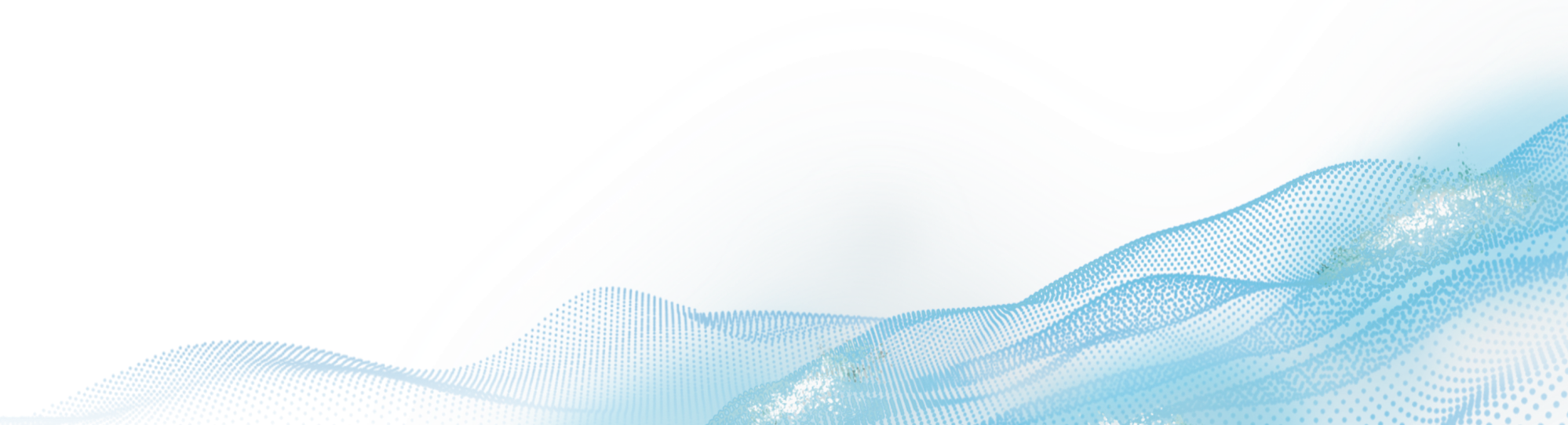 未来工作计划
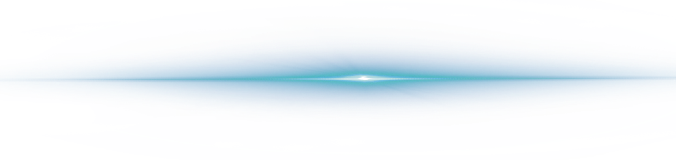 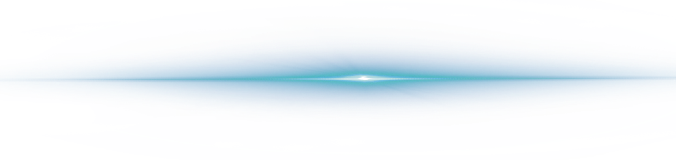 未来工作计划
请输入标题
请输入标题
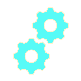 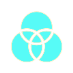 请输入文本，请根据具体情况进行文本的修改
请输入文本，请根据具体情况进行文本的修改
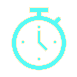 请输入标题
请输入标题
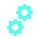 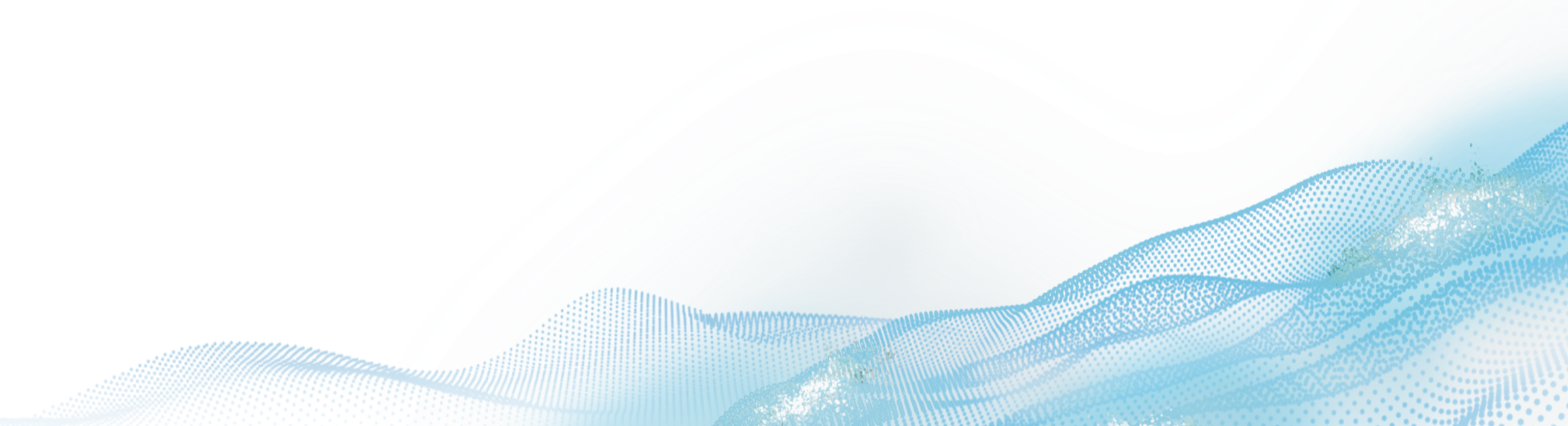 请输入文本，请根据具体情况进行文本的修改
请输入文本，请根据具体情况进行文本的修改
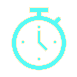 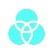 请输入标题
请输入标题
请输入文本，请根据具体情况进行文本的修改
请输入文本，请根据具体情况进行文本的修改
未来工作计划
请输入标题
请输入标题
请输入标题
01
01
01
请输入文本，请根据具体情况进行文本的修改
请输入文本，请根据具体情况进行文本的修改
请输入文本，请根据具体情况进行文本的修改
请输入文本，请根据具体情况进行文本的修改
请输入文本，请根据具体情况进行文本的修改
请输入文本，请根据具体情况进行文本的修改
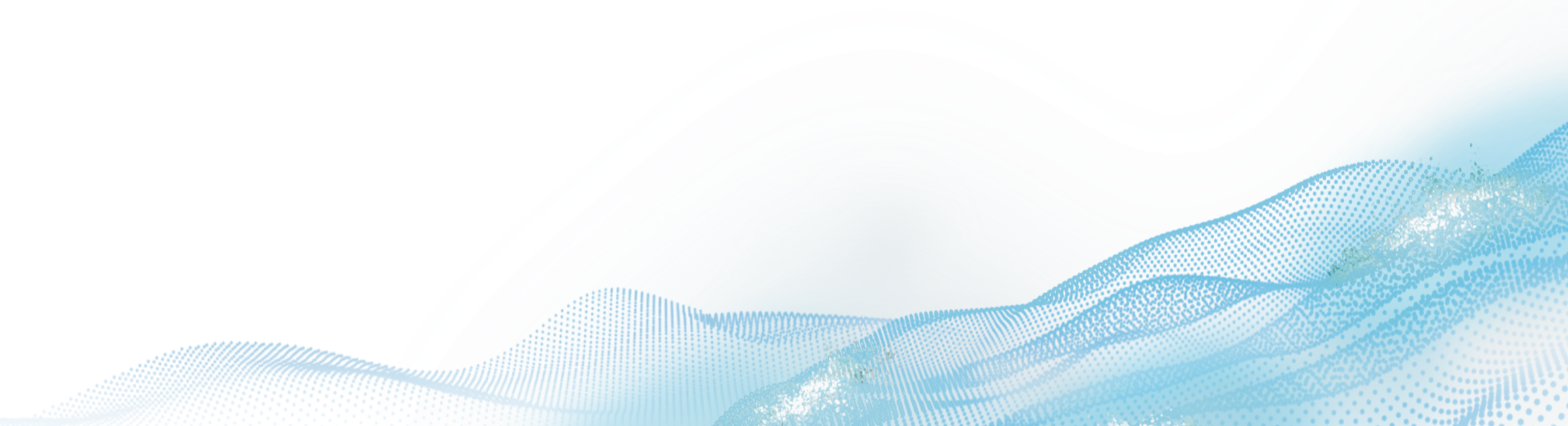 请输入文本，请根据具体情况进行文本的修改
请输入文本，请根据具体情况进行文本的修改
02
02
02
请输入文本，请根据具体情况进行文本的修改
请输入文本，请根据具体情况进行文本的修改
请输入文本，请根据具体情况进行文本的修改
请输入文本，请根据具体情况进行文本的修改
未来工作计划
请在这里输入您的标题
请输入标题
请输入标题
45%
35%
59%
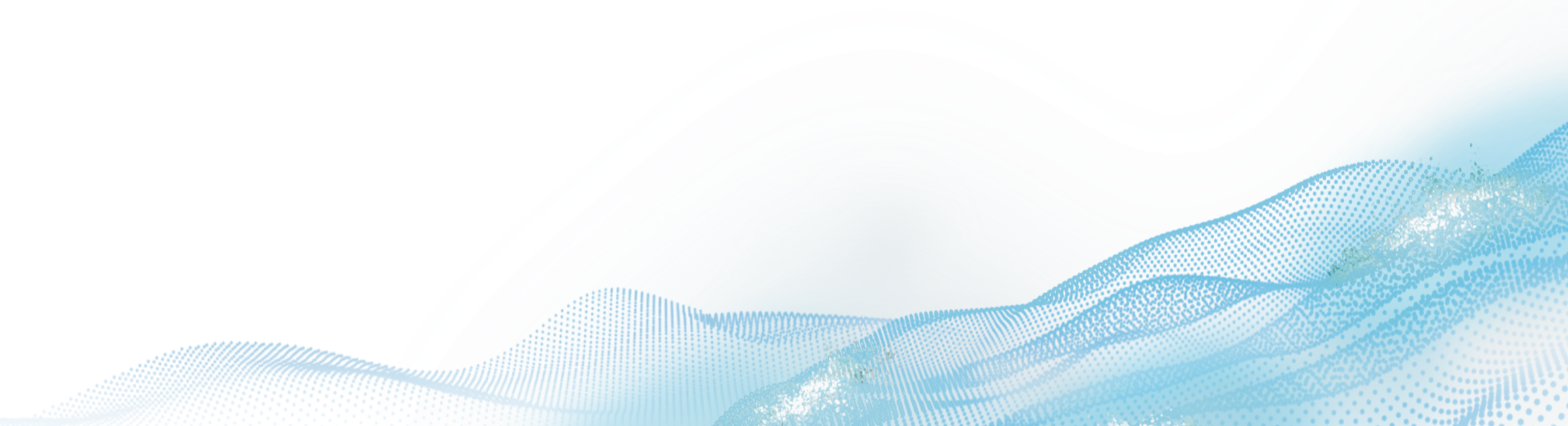 35%
29%
38%
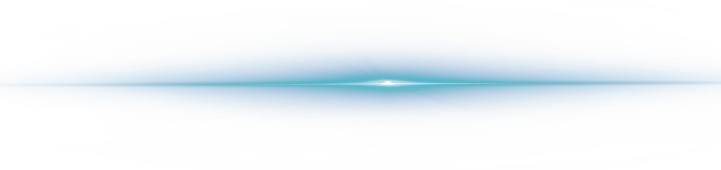 探索科技
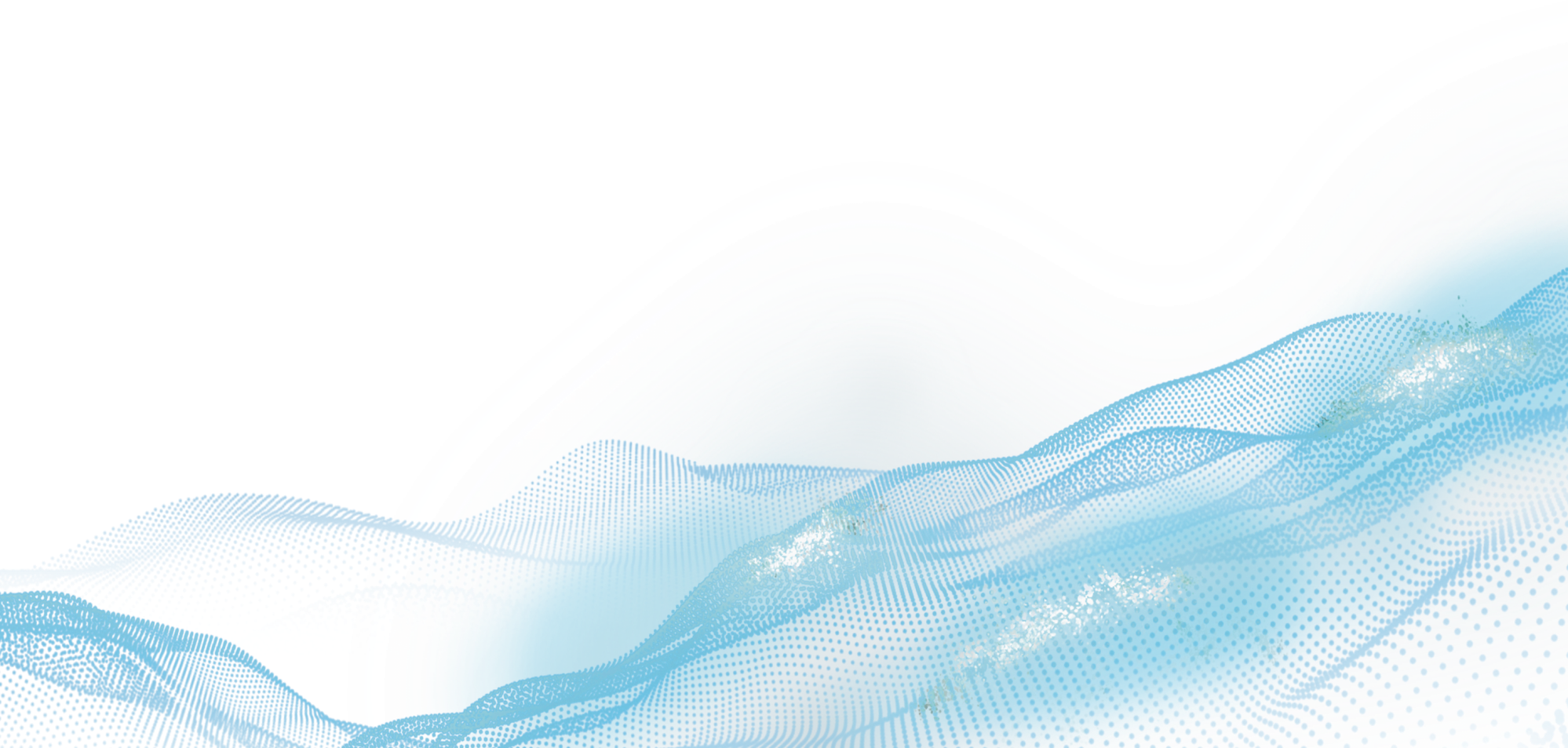 发现未来
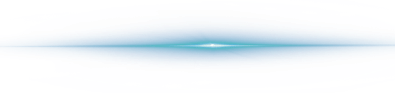 演示完毕，谢谢观看
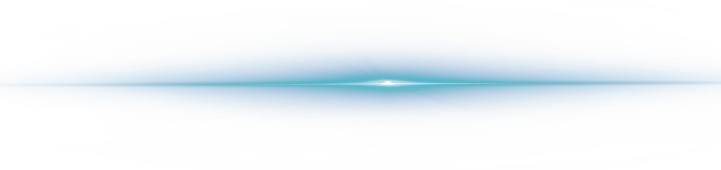